The postpartum: a matter of periods and pathologies
Le postpartum : une affaire de périodes et de pathologies
Professeur honoraire Christian Hanzen
Université de Liège
Consultant RumeXperts
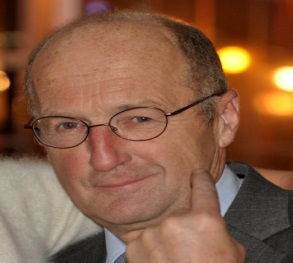 https://www.facebook.com/Theriogenologie/
https://www.facebook.com/RumeXperts
1st International Seminar on Animal Health and Production Livestock diseases 
and population medicine in dairy cattle farms.
University of Mohamed Cherif Messaadia Souk-Ahras Algeria
De l’individu à la médecine des populations
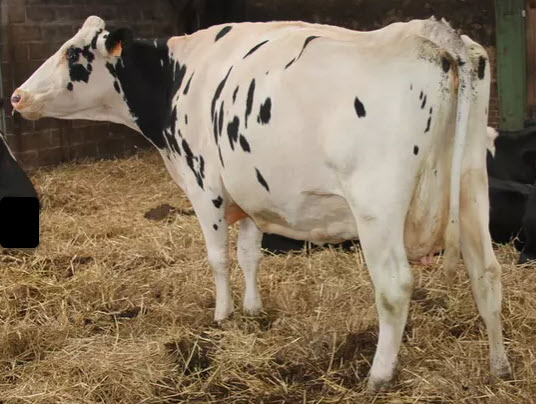 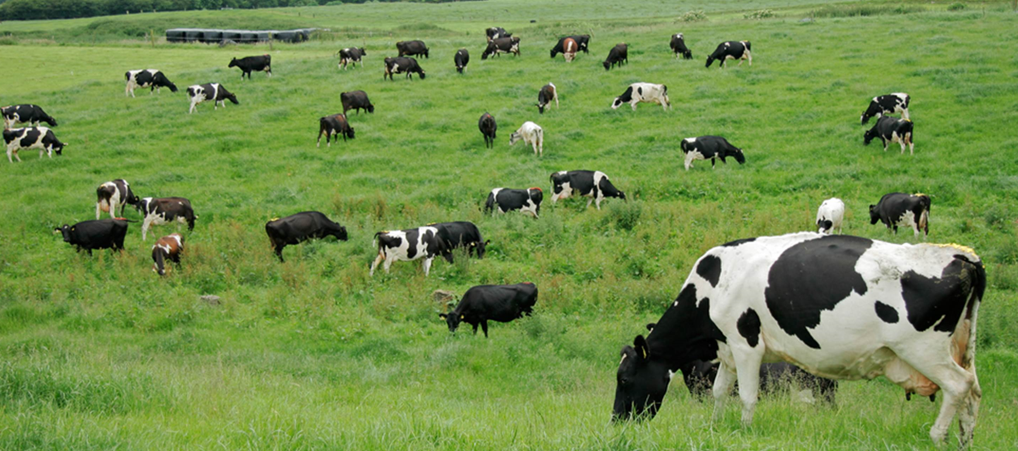 Le raisonnement clinique est au coeur de l’activité du vétérinaire
Il n’y a pas de gestion possible sans quantification
Quantifier le problème
1
Générer des hypothèses  diagnostiques
2
Les données sont le carburant 
de la médecine des populations
4
Sélectionner  des hypothèses  diagnostiques
3
Acquérir des données/informations
Anamnèse  : données zootechniques
Examens cliniques : signes
Examens complémentaires
5
Diagnostic final
3
Repro
Quantifier les performances 
de reproduction
1. De temps : pour obtenir ou non une gestation= fécondité  (intervalle VIF ou IV) Infécondité si VIF > 100 jours
2. De nombre d’IA pour obtenir ou non une gestation = fertilité (infertilité si > 2 IA)
Infécondité
Double notion
X
Gest
Infertilité
POSTPARTUM (days open)
Repro (20 j)
Périodes, vous avez dit périodes
Vêlage  2
Lactation
Involution : 30 J
Période sèche : 60 J
Ano phy (30 J)
Fin de la gestation
Gest
Attente (60 J)
Transition (40 J)
POSTPARTUM (days open)
100 jours pour réussir 
le postpartum
Dystocies (J0)
Rétention placentaire (J1)
Fièvre vitulaire
Acétonémie  (3 à 6 sem)
Déplacements de caillette
Métrite puerpérale /  clinique
< 21
Endométrite clinique / subclinique
> 21
Retard d’involution utérine
Kystes
Anoestrus pathologique fonctionnel
Non fécondation
Mort embryonnaire précoce
Avortements
Mort embryonnaire tardive
Balance énergétique négative
Mammite clinique
Mammite clinique / subclinique
Boiteries
Acidose  métabolique
Périodes vous avez dit pathologies
Tarissement
V
Attente
Rep
Gestation
Allongement V-DIA (IF)
Allongement PR
Allongement PA
Capacité d’ingestion
Saisonnalité des vêlages souhaitée
Causes volontaires
BEN
Manque d’apports
Optimisation de la PL (VLHP)
Besoins excessifs
Fonctionnel
Anoestrus pathologique
Causes involontaires
Kystique
Diagn tardif des endo
Anoestrus de détection
Pyométral
Germe spécifique
Anoestrus de manifestation
Boiteries
Acidose
Retard d’involution utérine
Hypothèses explicatives 
de l’allongement de
 la période d’attente
VLHP
Endométrites cliniques
BEN
Fièvre vitulaire
Gémellité
Maternelles
Métrite puerpérale
Dystocie
Foetales
Rétention placentaire
Mort neonatale
Mixtes
Acétonémie
Hypothèses explicatives de l’allongement de
 la période de reproduction
Diminution de la fréquence 
de la détection des chaleurs
Infertilité
Avortements
ME tardive
Non fécondation
ME précoce
Manque d’énergie
Excès N
Endométrites subcliniques
Facteurs alimentaires
Qualité du recrutement folliculaire
BEN
Anomalies chromosomiques
BEN
Kystes
Facteurs infectieux
BVD
Mammites
Subcliniques
Mammites
THI
Stress environnemental
Cliniques
Salpingites
Palpation, PGFs
Effets iâtrogènes
Uro/pneumovagin
Production in vitro
Qualité 
Nature des milieux
Biosécurité
Acidose
Boiteries
Bactéries
Virus (IBR, BVD)
Champignons
Levures
Protozoaires
Conditionnement
Conservation
Décongélation
Politique 1ère IA PP
Causes biologiques
Exactitude de la détection
Moment (AM/PM)
Hygiène
Site anatomique
Qualité de l’IA
Nutritionnels
Physiques
Chimiques
Génétiques
Iatrogènes
Gestion du sperme
Causes non biologiques
Stress environnemental
THI, hiérarchie
Caractéristiques des hypothèses
Grande diversité : infectieuses, métaboliques, alimentaires, de gestion, environnementales …
Nature individuelle (âge, génétique, production laitière…) ou collective (taille du troupeau, détection des chaleurs, nutrition …) 
Nombreuses interactions
Effets à court , moyen et long terme  
Responsabilité de l’éleveur  (observation) et du vétérinaire (dépistage) 
Manifestation clinique et/ou subclinique : importance du choix du moment et de la méthode de diagnostic 
Impact économique réel
Enjeux de la médecine des populations
Caractérisation des définitions : de quoi parle-t-on ?
Collecte de données 
Stratégies : le suivi de reproduction
Propédeutique : importance du choix de la méthode 
Notation : manuelle vs systèmes automatiques  : agriculture numérique
Analyse des données : vive l’intelligence artificielle et le machine learning ?
Définition des prévalences : y-a-t-il un problème ou pas 
Caractérisation des relations entre les pathologies
Etablissement de benchmarkings en fonction du contexte
Quelques exemples
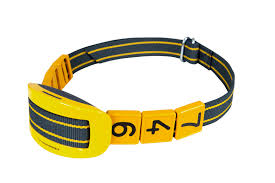 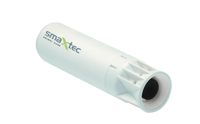 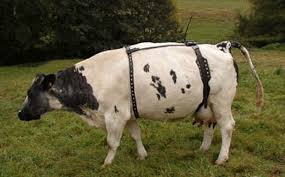 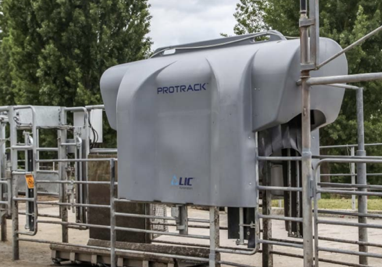 (34 %)
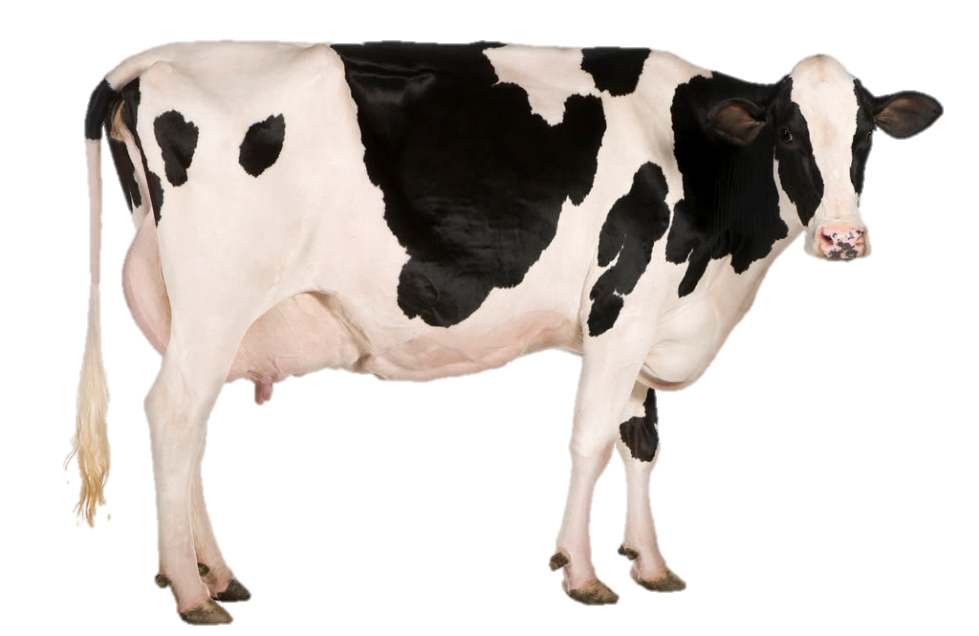 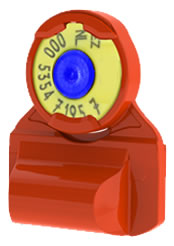 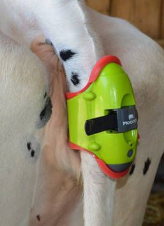 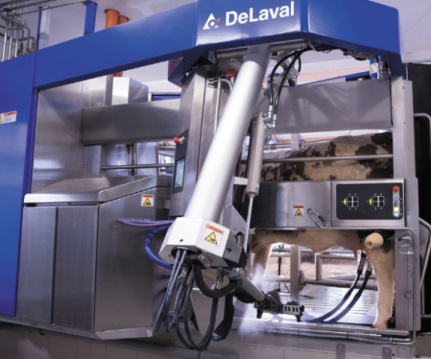 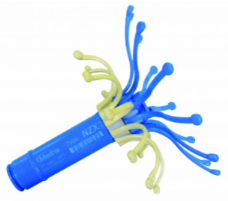 (11 %)
Identification RFID
Temps de rumination
T° corporelle et pH du rumen
Temps d’ingestion
Temps de position couchée
Evaluation du score corporel
Détection des chaleurs
Détection du vêlage
Production laitière, poids
Dépistage des mammites (conductivité, thermographie)
Analyse du lait (BHB, lactose, P4, MG, Protéines, LDH, urée)
Localisation (étable, pâture)
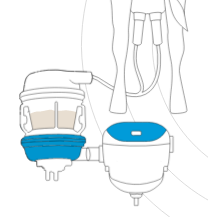 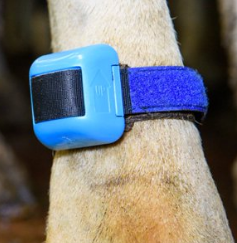 Agriculture 
numérique
(19 %)
130 applications
https://4d4f.eu/content/technology-warehouse
(Acceléromètre, podomètre, thermomètre, inclinomètre)
11
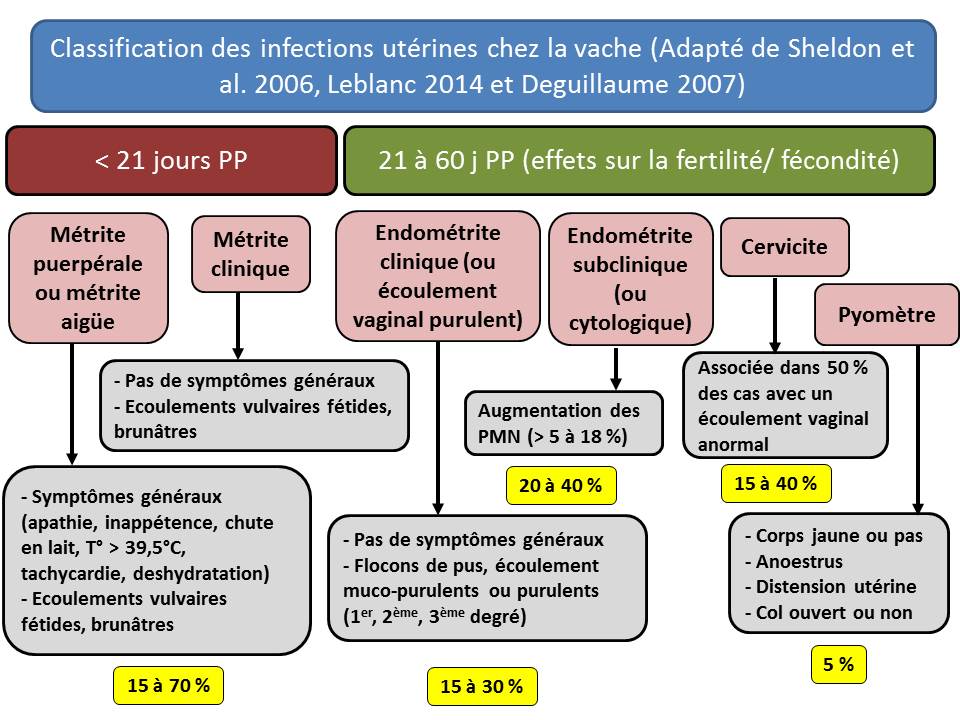 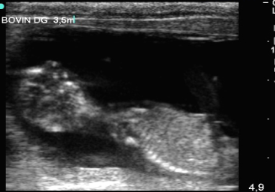 Périodes embryonnaire et fœtale (Wiltbank et al. 2016)
Embryon
Foetus
J61 à J90
Fécondation
Avant
J 1 à J7
J8 à J27
J28 à J60
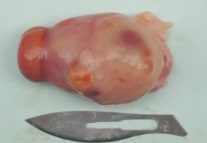 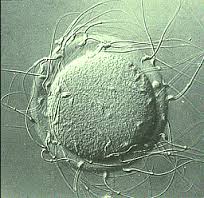 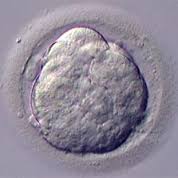 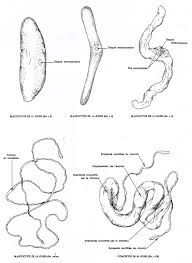 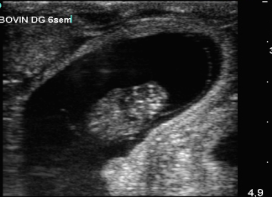 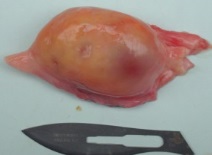 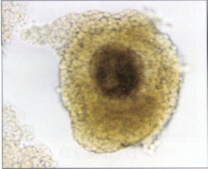 Mortalité embryonnaire précoce
J19 – J27 : 20 %
Mortalité embryonnaire très précoce
30 à 50 %
Non Fécond
15 à 30 %
Avortement précoce
< 2 %
Mortalité embryonnaire tardive
12 %
50 à 70 % des vaches laitières inséminées n’accouchent pas 9 mois plus tard
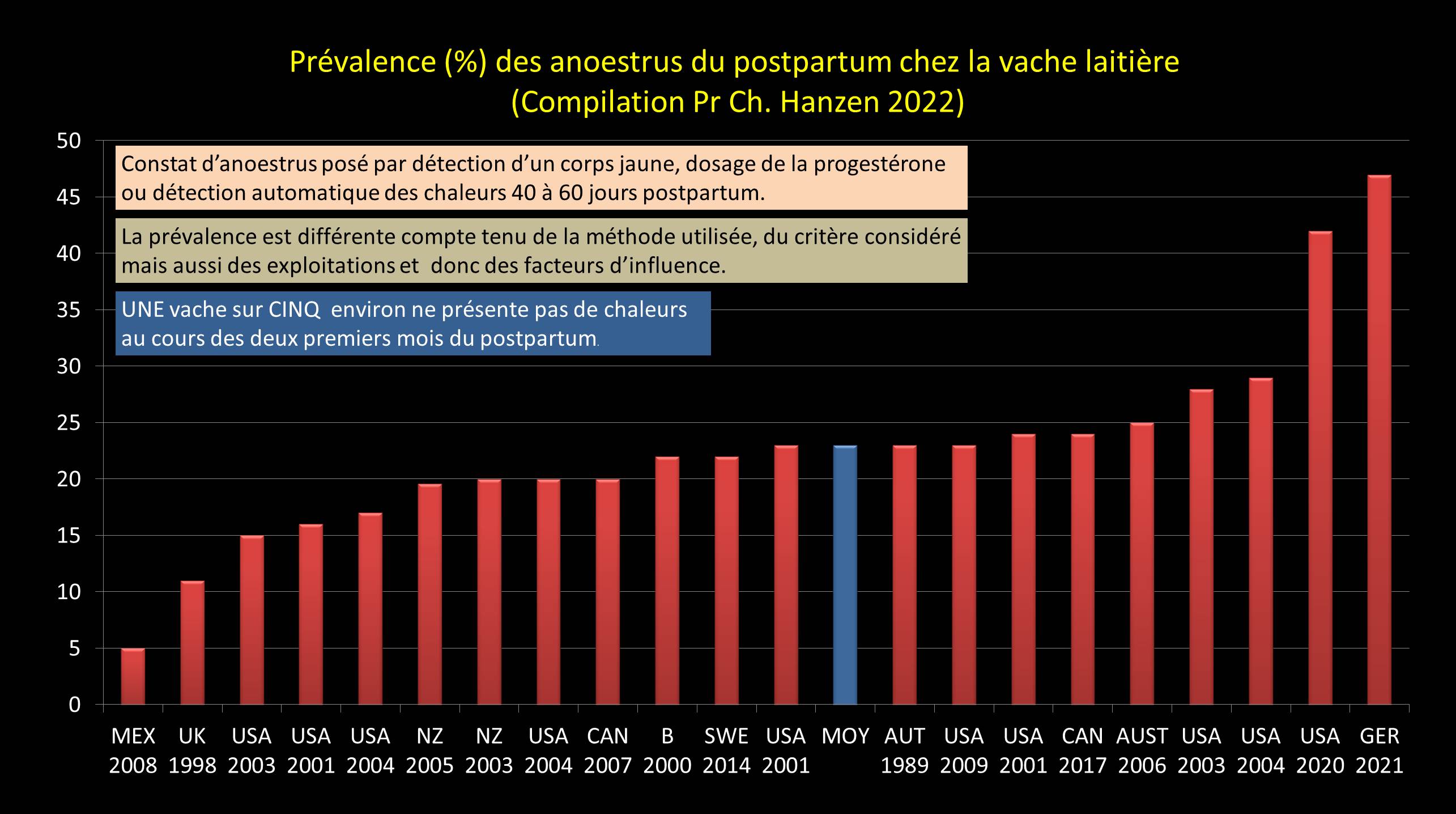 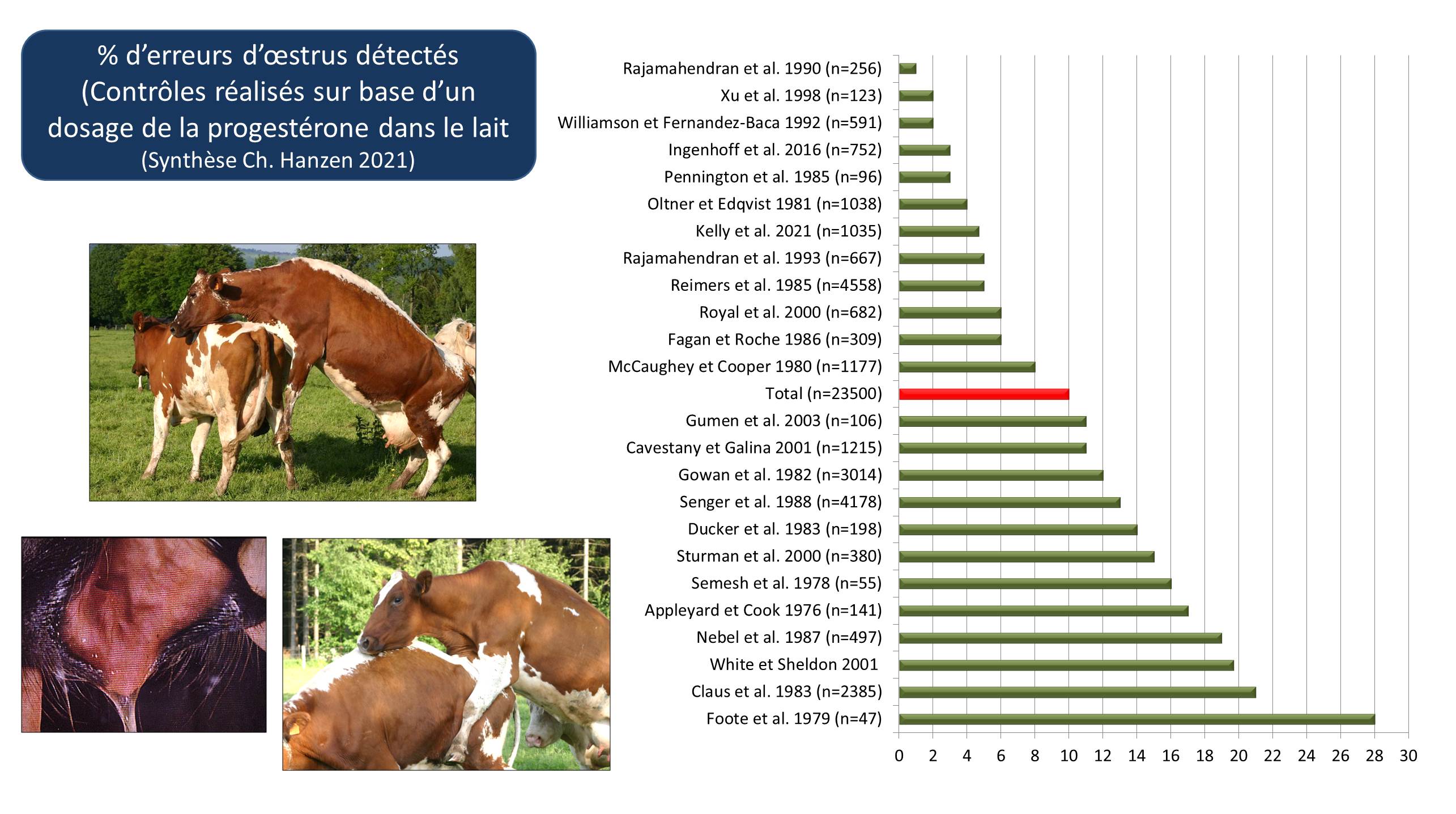 Une vache sur 10 n’est pas 
réellement en chaleurs 
au moment de l’insémination
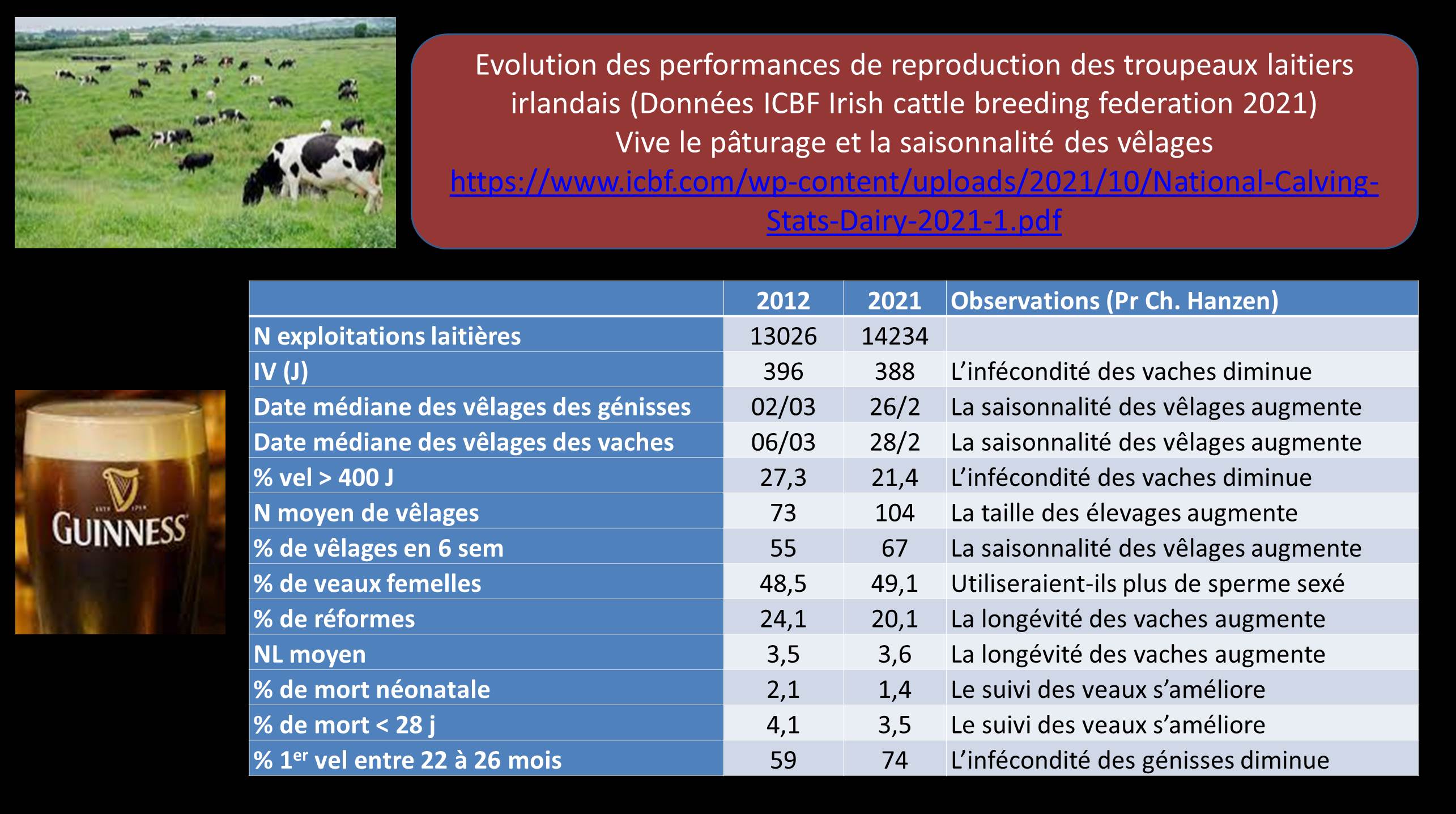 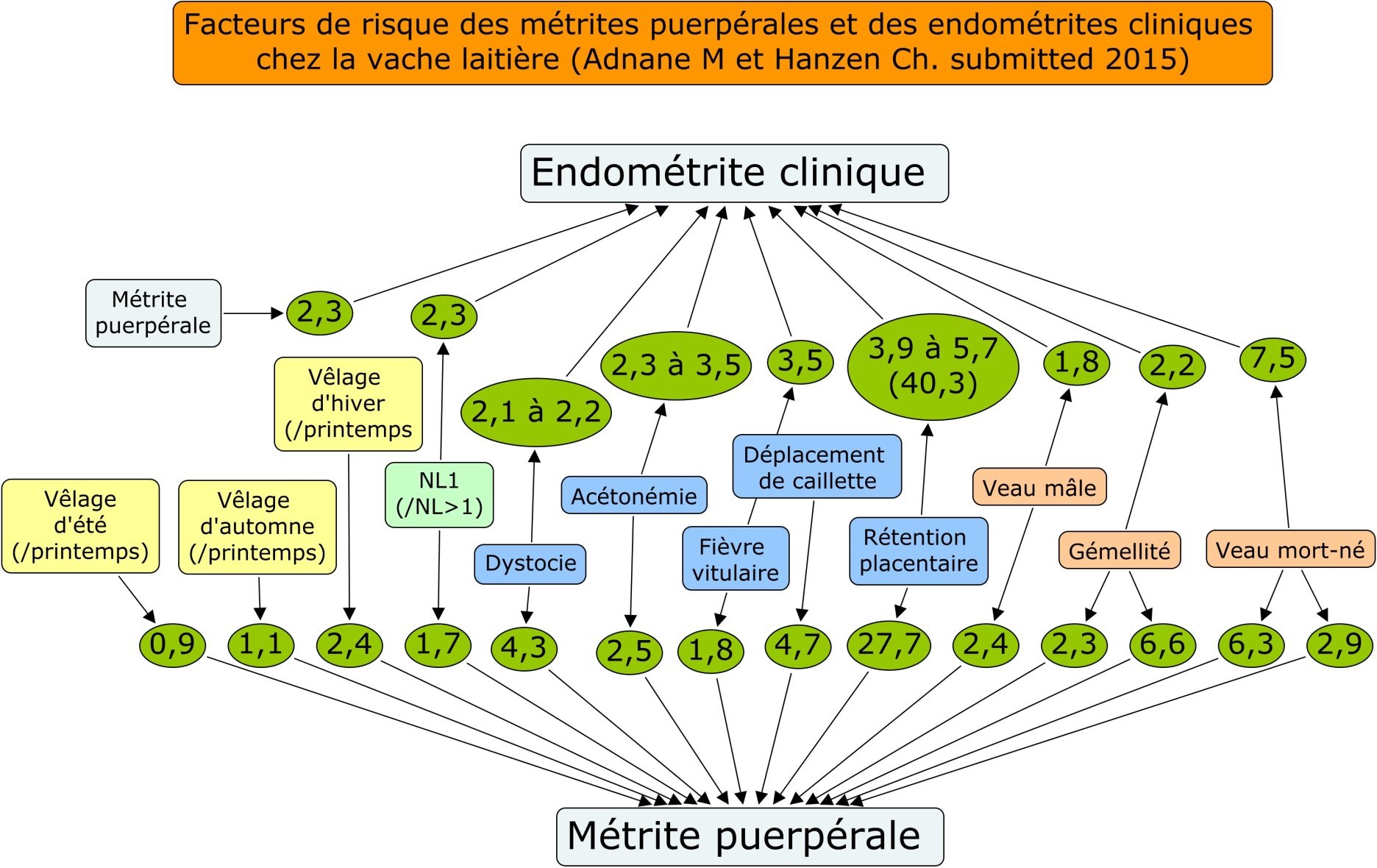 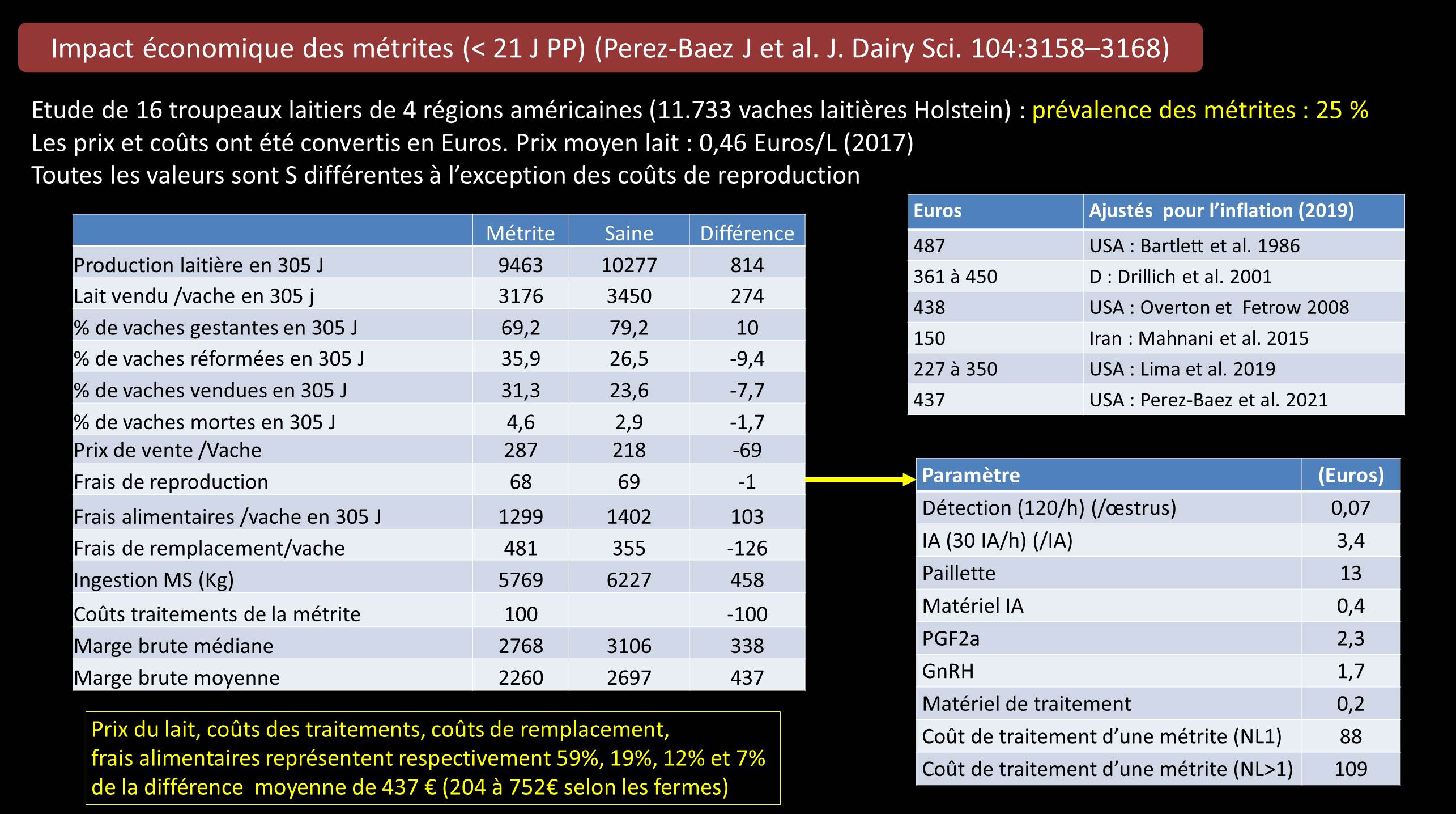 Merci de votre attention